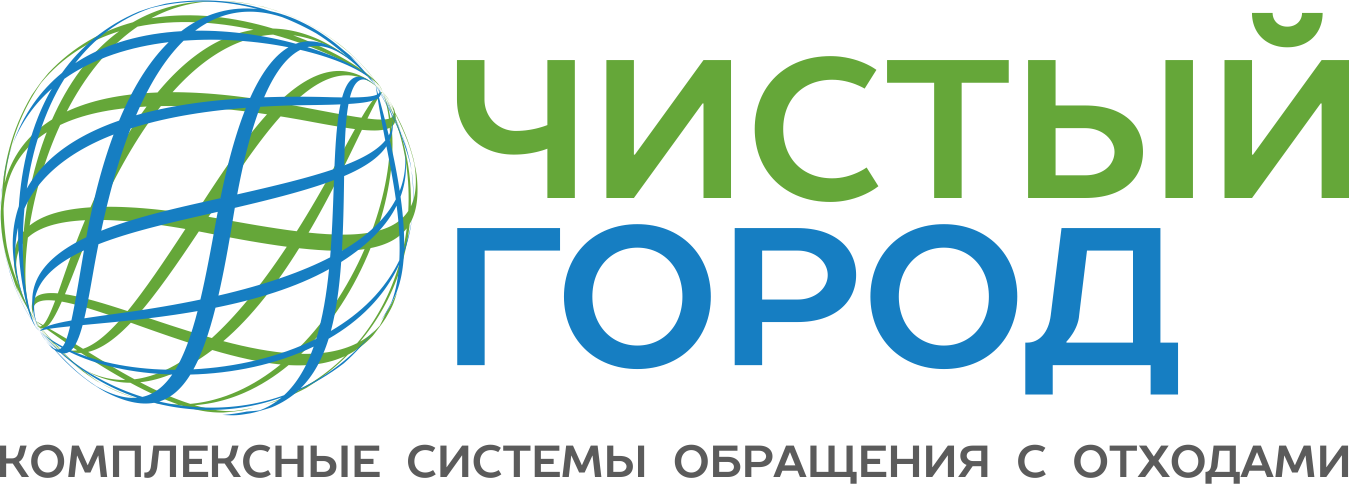 Актуализация схем размещения объектов ТКО и зонирование территории. 
Взаимосвязь с единым тарифом регионального оператора.
ИНФОРМАЦИЯ О ГРУППЕ КОМПАНИЙ «ЧИСТЫЙ ГОРОД»
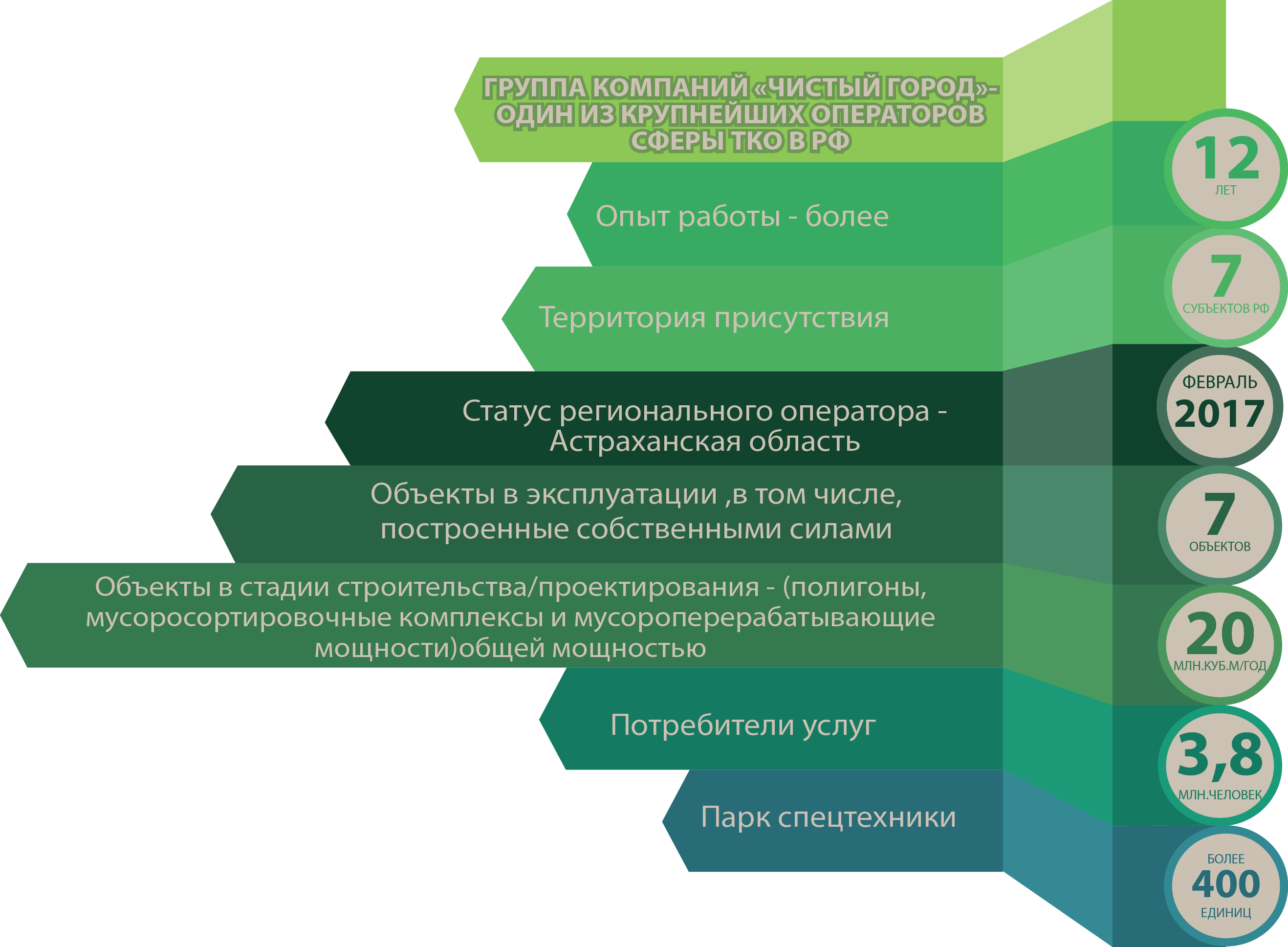 ФАКТОРЫ, ВЛИЯЮЩИЕ НА ЭФФЕКТИВНОСТЬ СИСТЕМЫ ОБРАЩЕНИЯ С ТКО
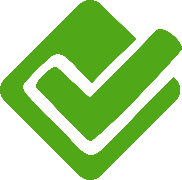 ОПТИМАЛЬНОСТЬ ТЕРРИТОРИАЛЬНЫХ СХЕМ РАЗМЕЩЕНИЯ ОБЪЕКТОВ ТКО;
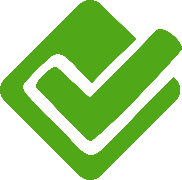 МЕТОДЫ И СПОСОБЫ ФИНАНСИРОВАНИЯ ОБЪЕКТОВ;
СИНХРОНИЗАЦИЯ ДЕЯТЕЛЬНОСТИ РЕГИОНАЛЬНОГО ОПЕРАТОРА СФЕРЫ ТКО С ИНЫМИ УЧАСТНИКАМИ ПРОЦЕССА;
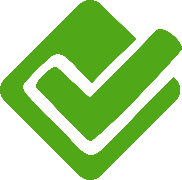 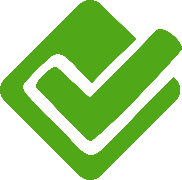 КОРРЕКТИРОВКА НОРМАТИВНО-ПРАВОВОЙ БАЗЫ
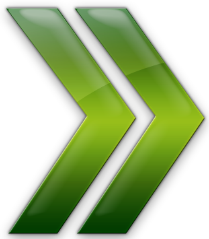 • МИНИМАЛЬНО ВОЗМОЖНЫЙ ТАРИФ; 
• СКОРОСТЬ И КАЧЕСТВО РЕАЛИЗАЦИИ РЕФОРМЫ
•МИНИМАЛЬНЫЕ ДОТАЦИИ
ПОСЛЕДСТВИЯ РЕАЛИЗАЦИИ НЕЭФФЕКТИВНЫХ ТЕРРИТОРИАЛЬНЫХ СХЕМ
НЕДОСТАТОК ТЕРРИТОРИАЛЬНОЙ СХЕМЫ
РЕЗУЛЬТАТ
НЕКОРРЕКТНО СФОРМИРОВАННОЕ ТЕХНИЧЕСКОЕ ЗАДАНИЕ ДЛЯ РЕГИОНАЛЬНОГО ОПЕРАТОРА (неучтенные отходы, образование несанкционированных свалок)
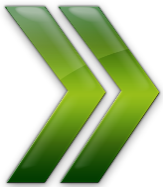 НЕКОРРЕКТНО ОПРЕДЕЛЕН БАЛАНС И НОРМАТИВЫ ОТХОДОВ
ОБРАЗОВАНИЕ НЕПРИВЛЕКАТЕЛЬНЫХ ДЛЯ ИНВЕСТОРА И РЕГИОНАЛЬНЫХ ОПЕРАТОРОВ ТЕРРИТОРИЙ (функционирование при высоких тарифах для населения либо необходимость привлечения бюджетных средств)
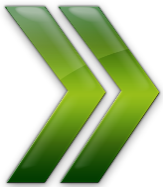 ЗОНИРОВАНИЕ ТЕРРИТОРИИ БЕЗ ЭКОНОМИЧЕСКОГО ОБОСНОВАНИЯ
НЕ УЧТЕНЫ ОБЪЕКТЫ, ИМЕЮЩИЕ ПЕРСПЕКТИВУ РАЗВИТИЯ
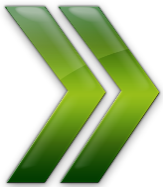 НЕРАЦИОНАЛЬНОЕ ИСПОЛЬЗОВАНИЕ ЗЕМЕЛЬНЫХ РЕСУРСОВ; ТРАТЫ БЮДЖЕТА НА РЕКУЛЬТИВАЦИЮ
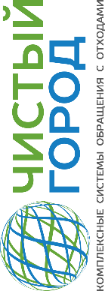 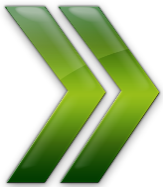 СОЦИАЛЬНАЯ НАПРЯЖЕННОСТЬ СРЕДИ ПРЕДПРИНИМАТЕЛЬСКОГО СООБЩЕСТВА; УВЕЛИЧЕНИЕ ТАРИФА
ПЛАНИРОВАНИЕ ИЗБЫТОЧНЫХ МОЩНОСТЕЙ
Корректировка территориальных схем
"до" и "в процессе" 
реализации новой реформы
Схема размещения объектов ТКО с учетом их спецификации и
формирования потоков отходов
Нормативы образования ТКО, учет их образователей, места, способ и периодичность сбора
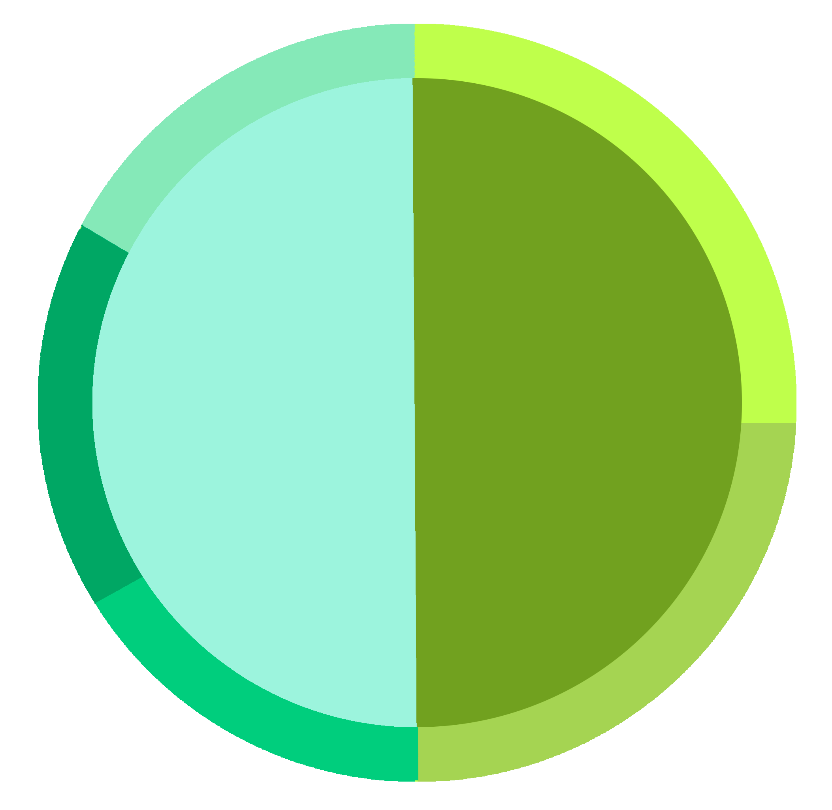 Зонирование территории до проведения конкурсов по выбору региональных операторов сферы ТКО
«ДО»
«В 
ПРОЦЕССЕ»
Исполнитель: 
• региональный оператор сферы ТКО;
•региональные органы исполнительной власти
 (уточнение данных в первый год функционирования)
Исполнитель:
• органы власти; 
• потенциальные инвесторы; 
• потенциальные  региональные операторы сферы ТКО
(в период подготовки к конкурсным процедурам)
ВЛИЯНИЕ СХЕМЫ РАЗМЕЩЕНИЯ ОБЪЕКТОВ ТКО 
НА ТАРИФ И ИНВЕСТПРИВЛЕКАТЕЛЬНОСТЬ ТЕРРИТОРИИ 
(на примере Волгоградской области)
ЭФФЕКТИВНАЯ СХЕМА
(7 КЛАСТЕРОВ)
НЕЭФФЕКТИВНАЯ СХЕМА
 (18 КЛАСТЕРОВ)
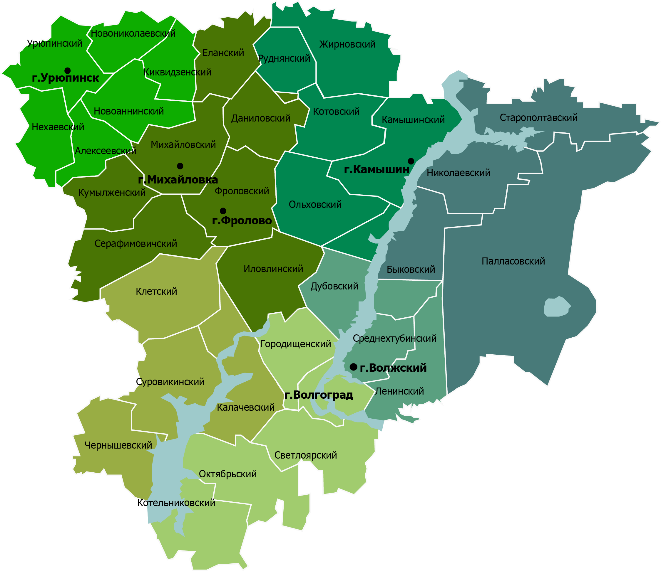 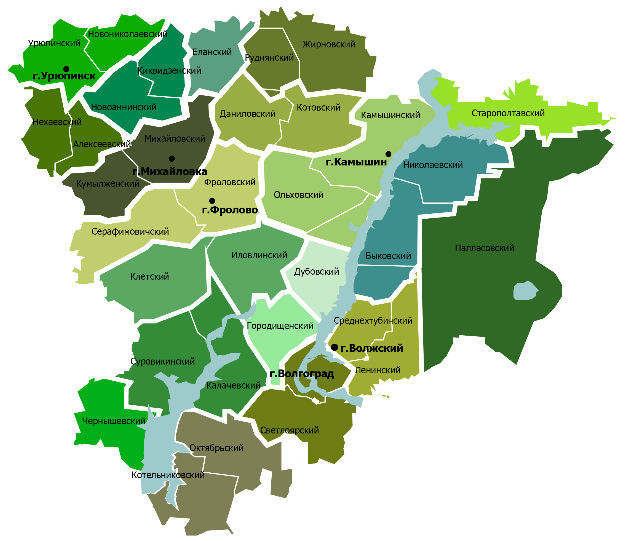 РЕГИОН ОБЕСПЕЧЕН НА 80 % ОБЪЕКТАМИ РАЗМЕЩЕНИЯ ОТХОДОВ.
 ВОЗВОДЯТСЯ ДВА КРУПНЕЙШИХ МУСОРОПЕРЕРАБАТЫВАЮЩИХ КОМПЛЕКСА ОБЩЕЙ МОЩНОСТЬЮ 5,5 МЛН.КУБ.М./ГОД 
(без применения бюджетных дотаций и гарантий)
ПРИВЛЕКАТЕЛЬНОСТЬ ТЕРРИТОРИЙ ПРИ ФУНКЦИОНИРОВАНИИ
 РЕГИОНАЛЬНОГО ОПЕРАТОРА
 НА ПРИМЕРЕ АСТРАХАНСКОЙ ОБЛАСТИ
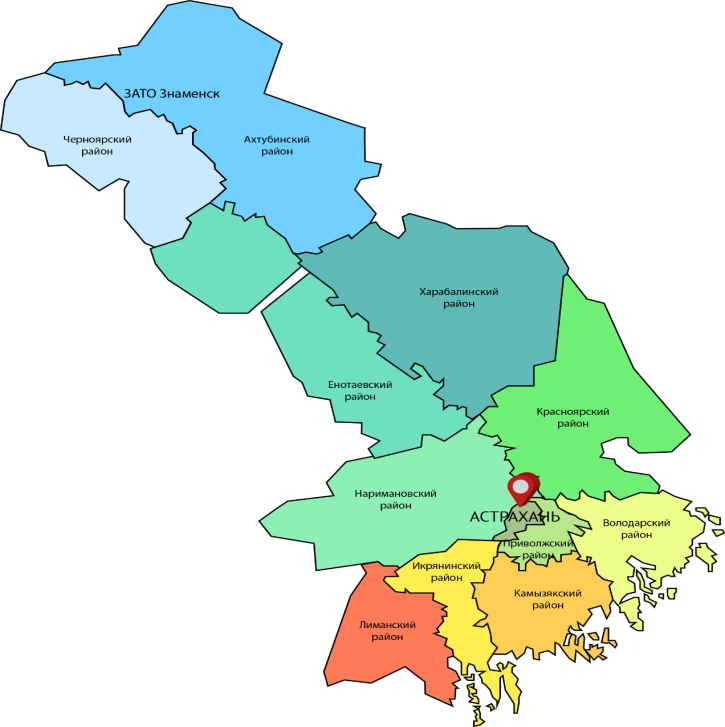 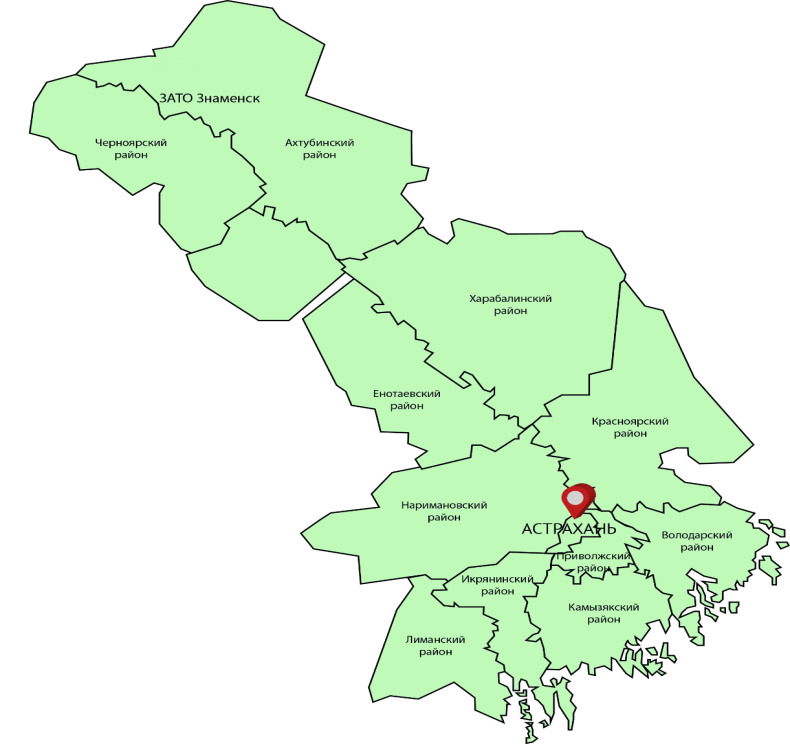 ПРЕИМУЩЕСТВА ПОДХОДА, НАПРАВЛЕННОГО НА МИНИМИЗАЦИЮ КОЛИЧЕСТВА КЛАСТЕРОВ В ПЕРИОД РЕФОРМИРОВАНИЯ
Более низкий тариф 
(в том числе, в перспективе)
•Более оптимальная схема размещения объектов ТКО (улучшение логистических характеристик) с учетом современных требований природоохранного законодательства; 
• Построение объектов ТКО с учетом изменений законодательства. В части ужесточения требований при строительстве и эксплуатации полигонов: постоянный многоуровневый мониторинг (1 категория), многослойный защитный экран чаши полигона,  наличие систем дегазации, отвода и отчистки фильтрата и др. 
• Снижения расходов на транспортирование и обработку за счет улучшения технических характеристик
• Минимизация общей площади, используемой для размещения (захоронения) ТКО; 
• Обработка 100% образующихся отходов с учетом применения наиболее оптимальных технологии приводит к увеличению доли переработки. Цель - нулевое захоронение (переработка органических «хвостов» в инертные материалы)
Рациональное использование
земельных ресурсов
•Возможность построения комплексной системы без бюджетных дотаций, гарантий и обязательств в условиях функционирования института регионального оператора.
Инвестиционная привлекательность
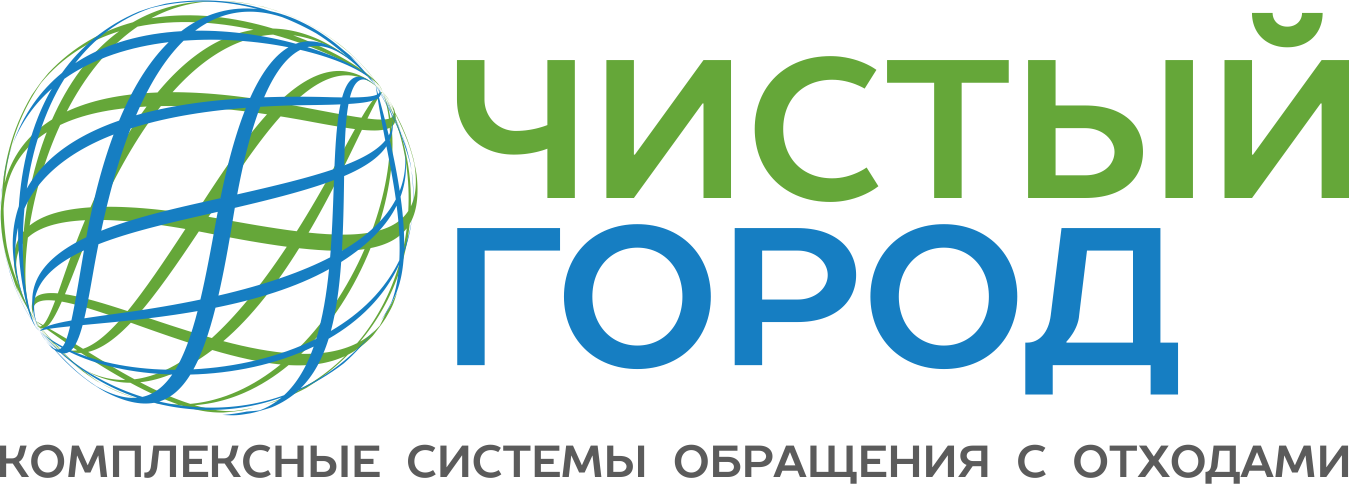